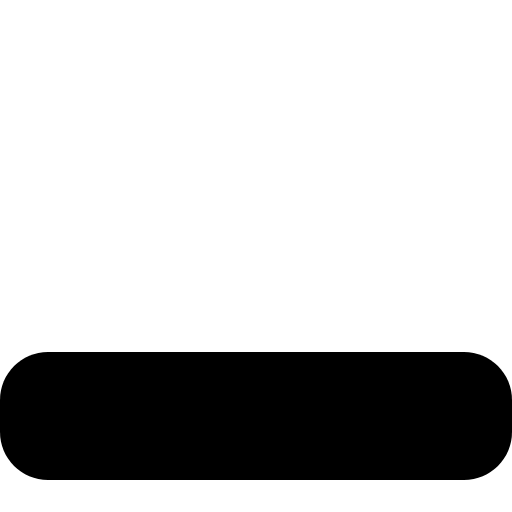 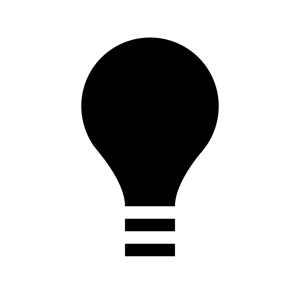 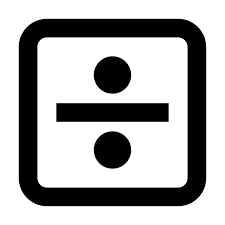 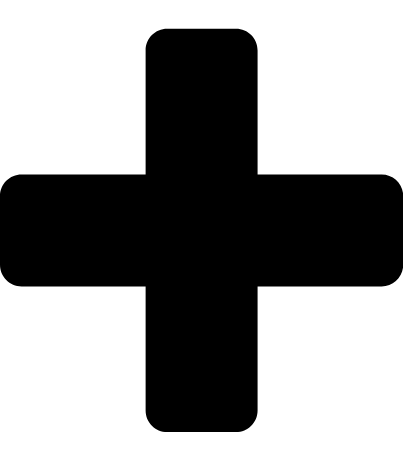 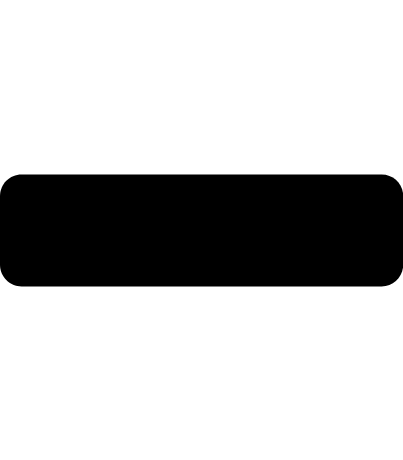 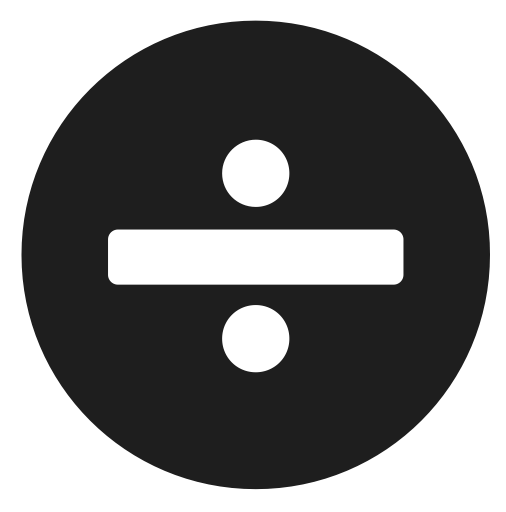 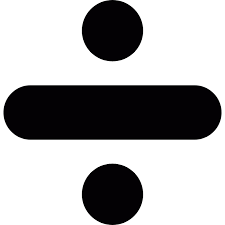 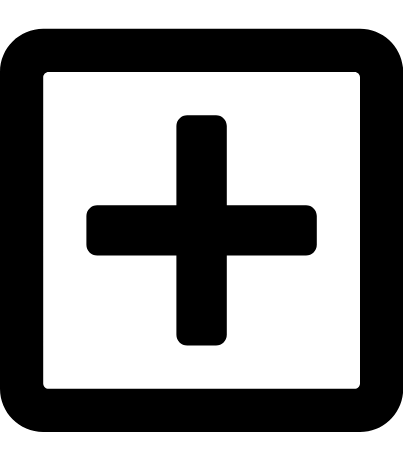 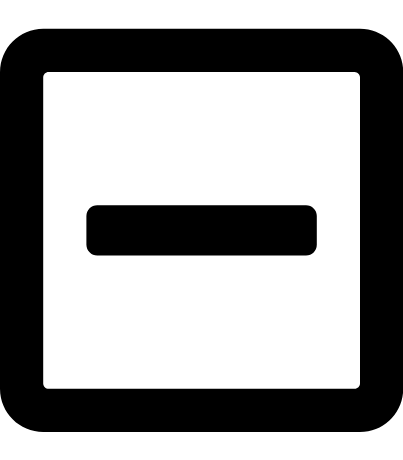 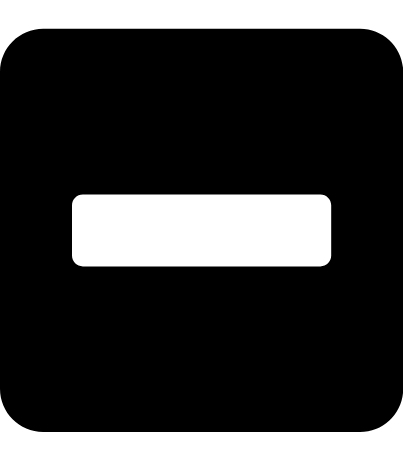 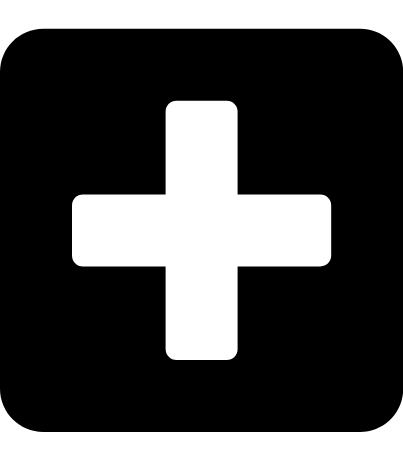 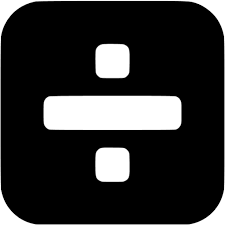 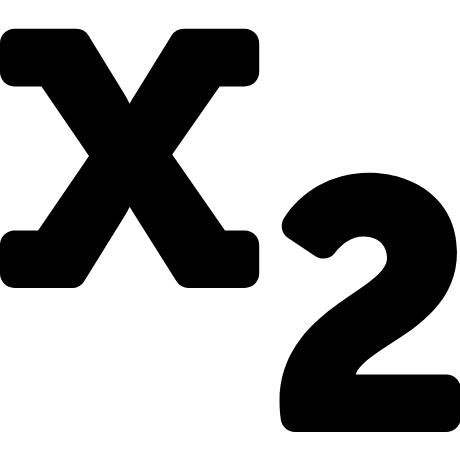 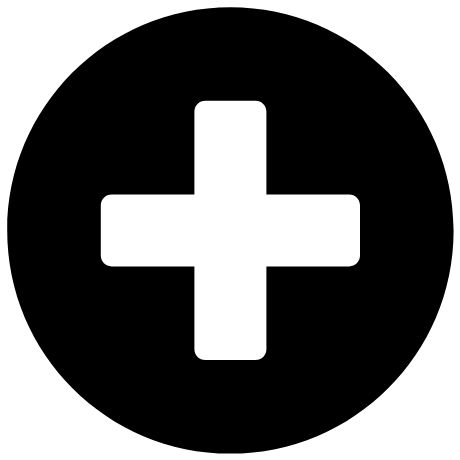 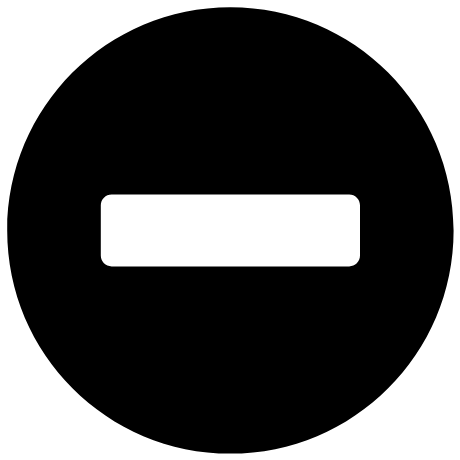 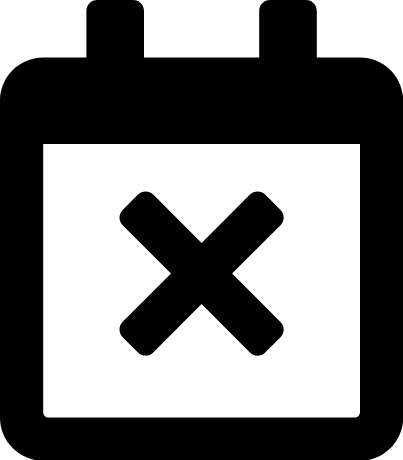 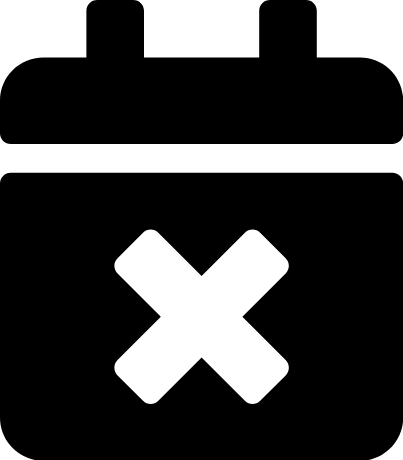 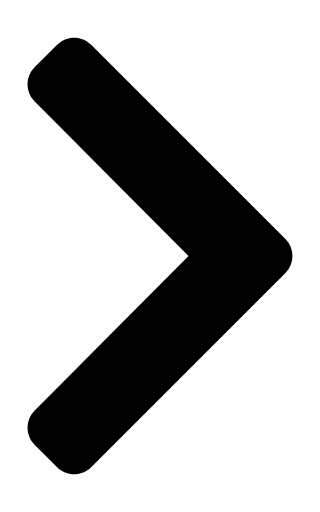 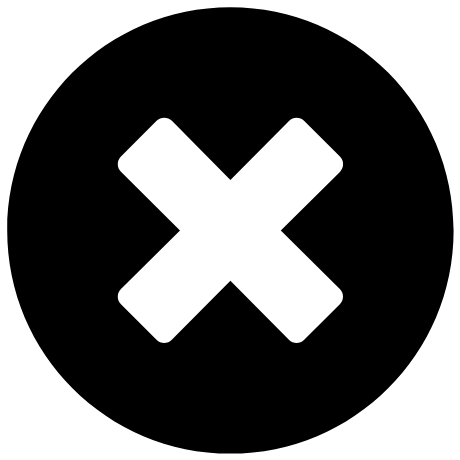 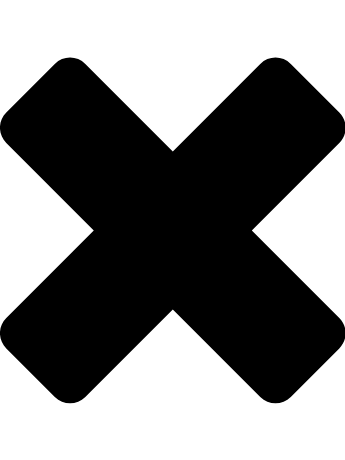 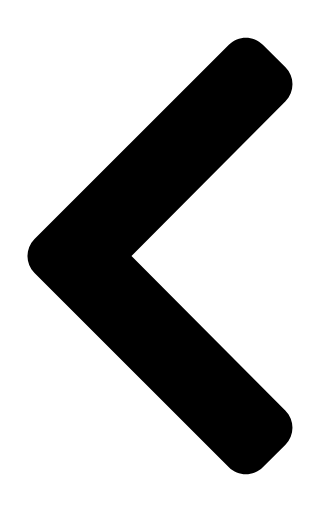 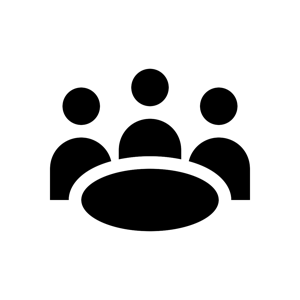 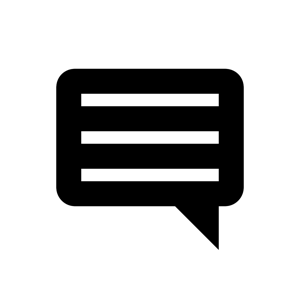 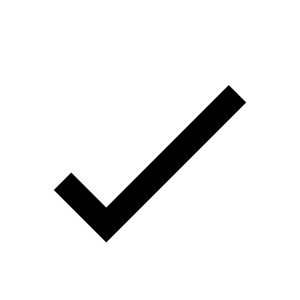 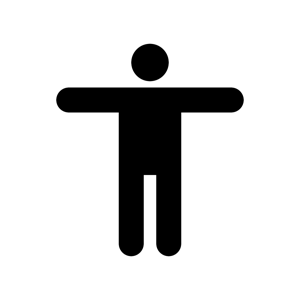 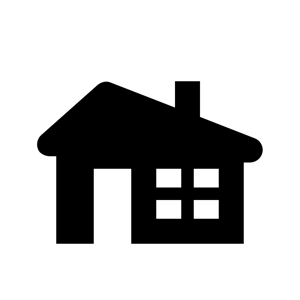 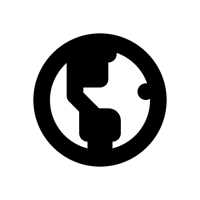 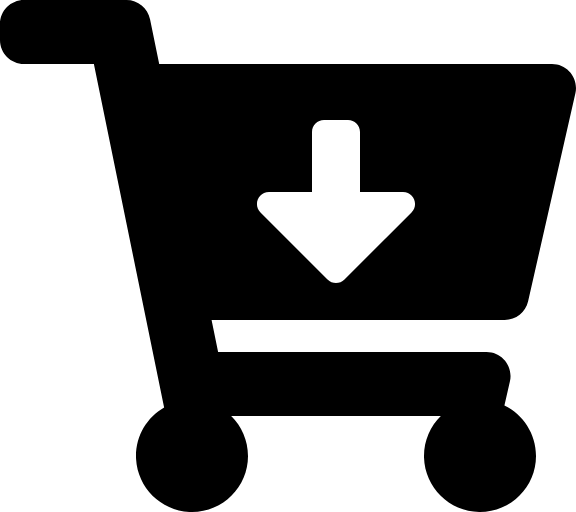 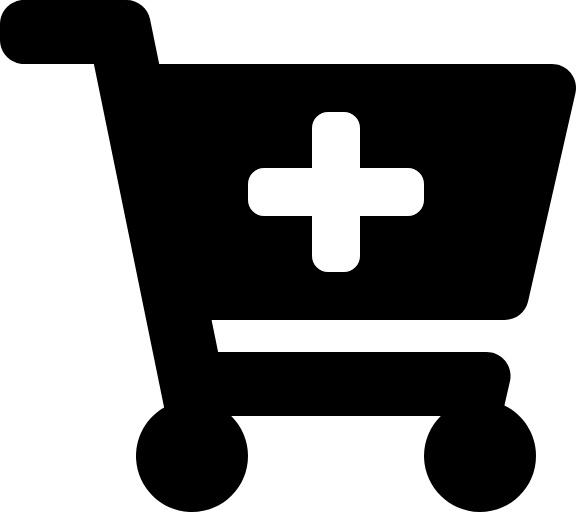 Here’s a text box you can use.
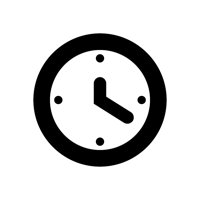 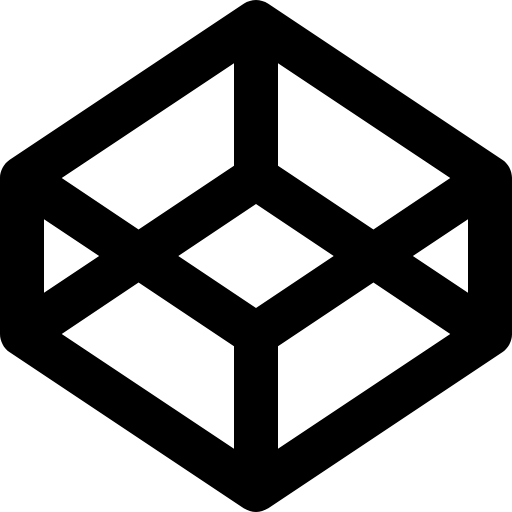 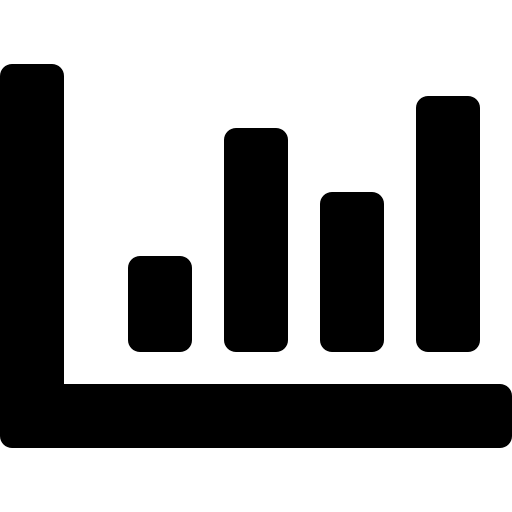 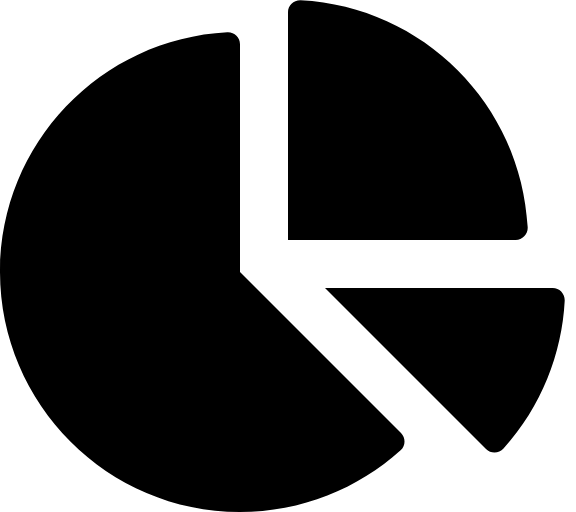 You can use them as frames for organization.
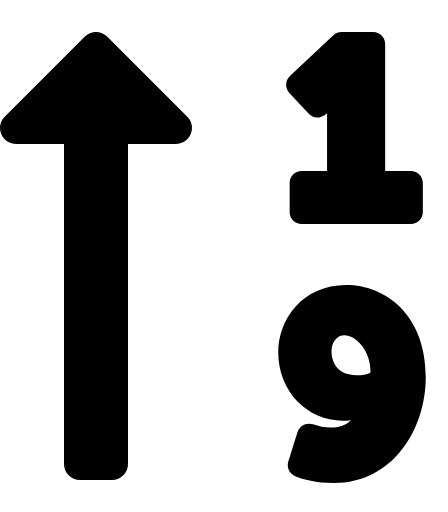 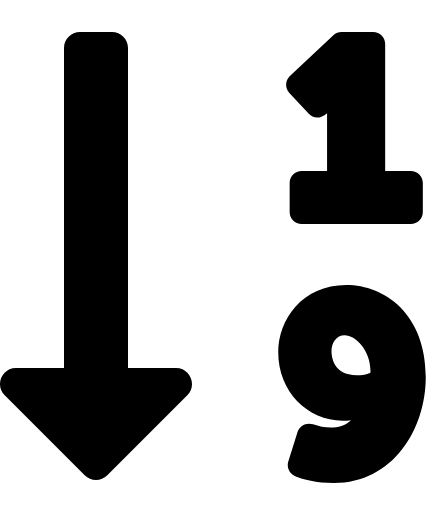 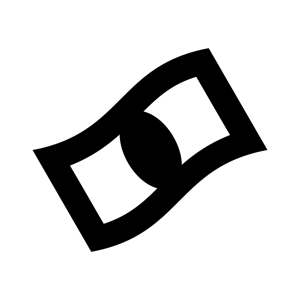 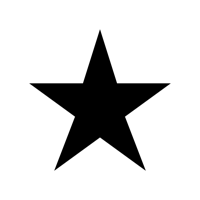 Here’s a speech bubble you can use.
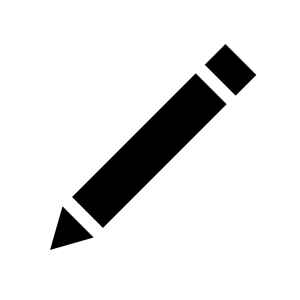 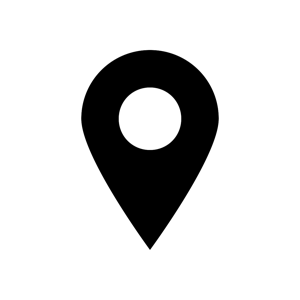 [Speaker Notes: Inspiration]